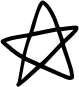 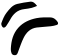 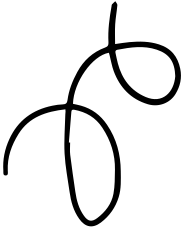 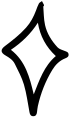 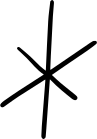 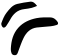 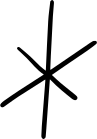 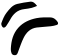 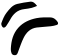 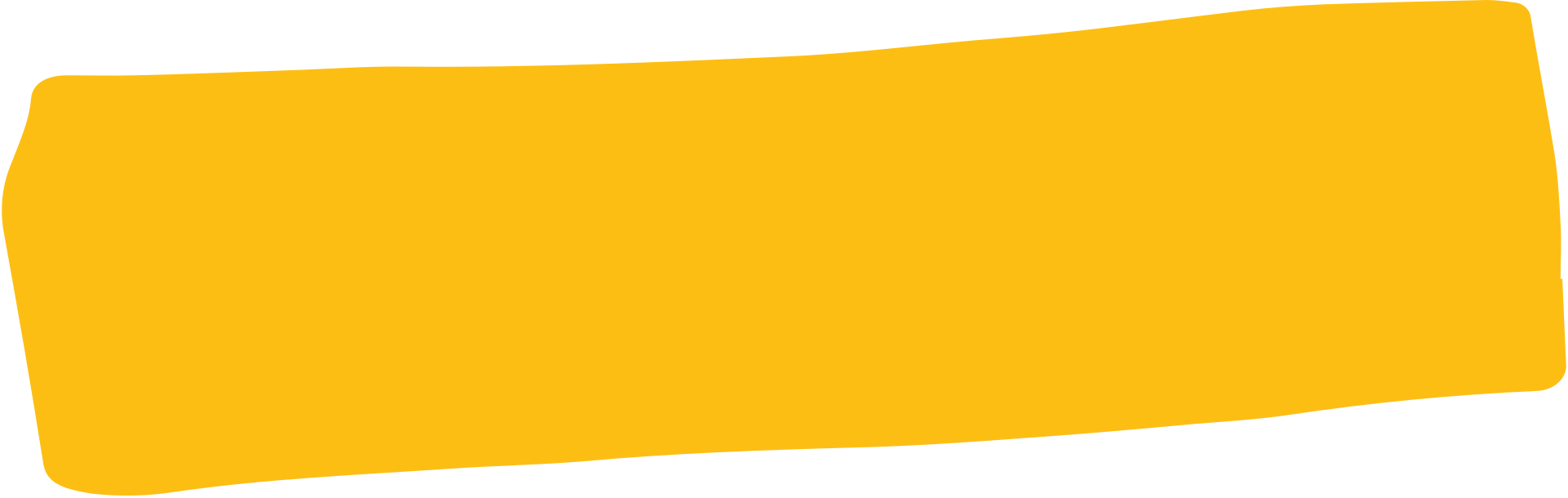 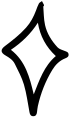 ENGLISH LESSON
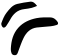 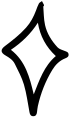 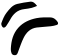 Focus 4 unit 3.1 A place to live
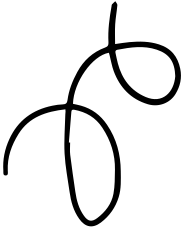 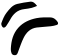 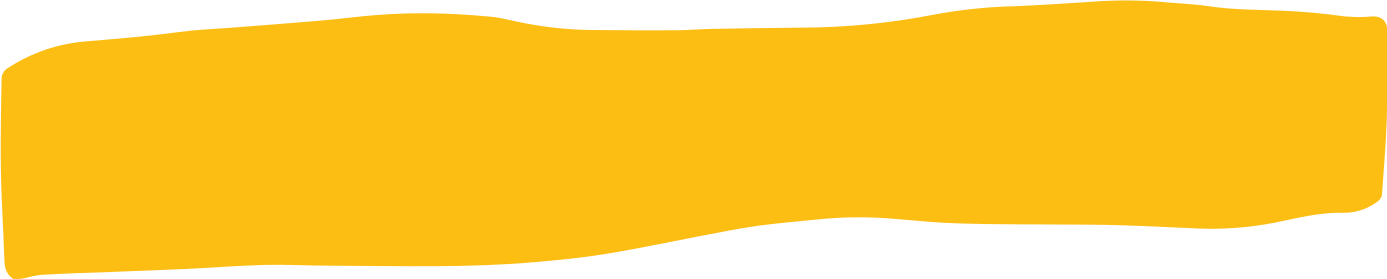 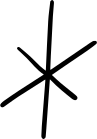 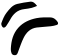 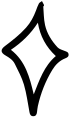 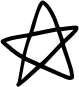 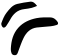 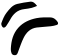 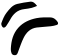 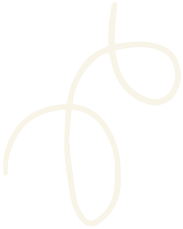 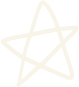 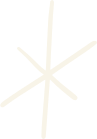 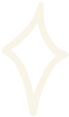 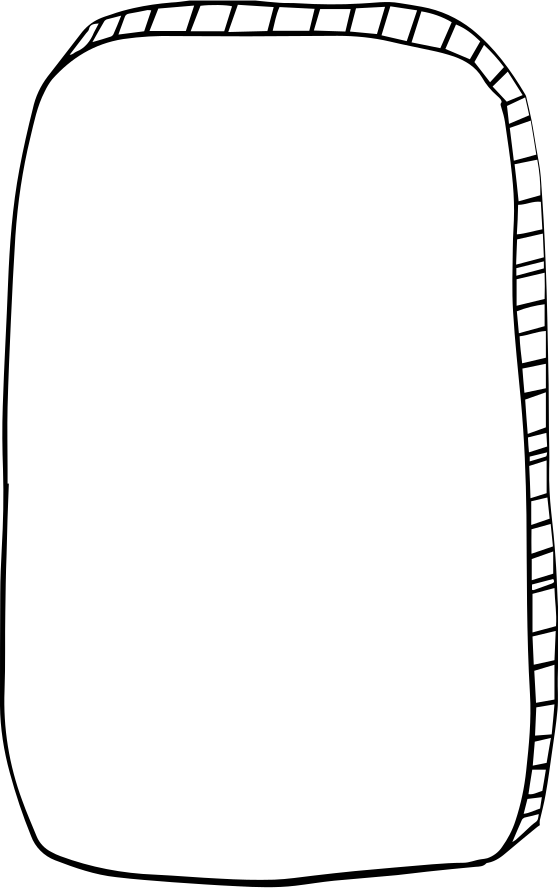 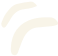 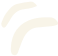 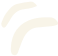 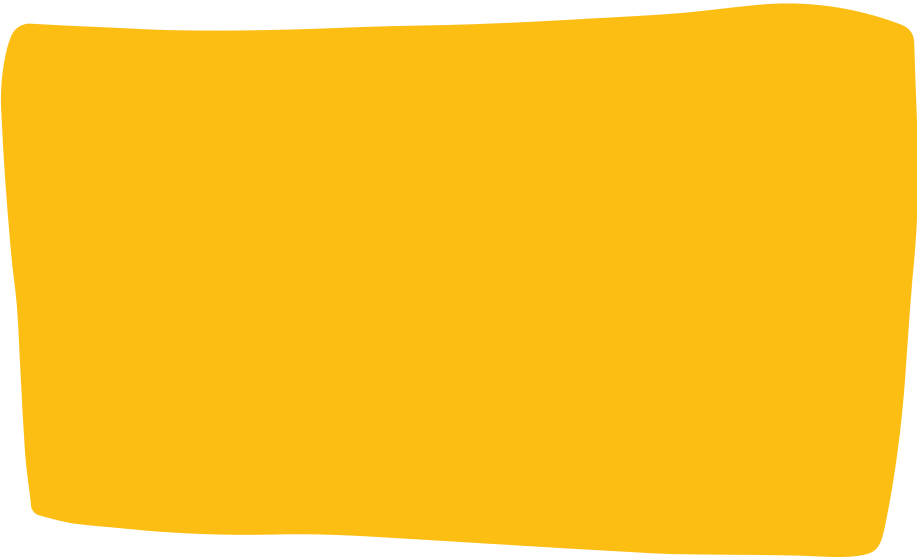 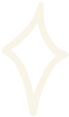 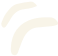 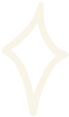 WHEN IN ROME, DO AS THE ROMANS DO.
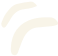 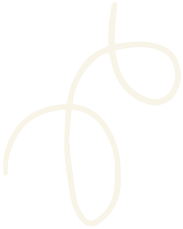 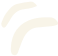 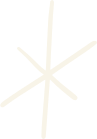 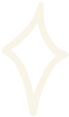 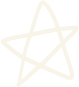 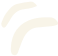 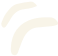 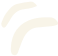 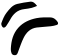 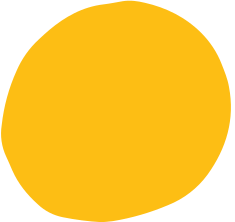 HOW FAR YOU NEED TO GO TO SEE AN EXAMPLE OF EACH FEATURE BELLOW? WHICH IS THE NEAREST? WHICH IS THE FURTHEST?
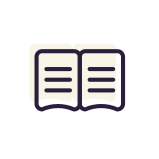 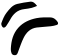 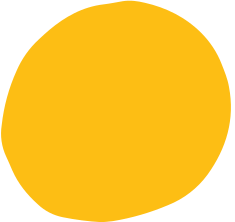 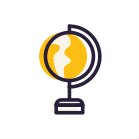 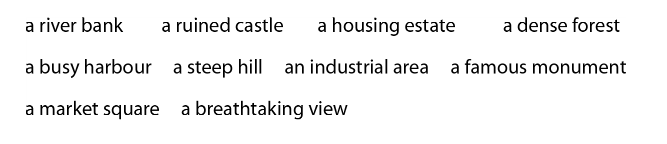 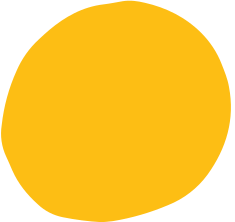 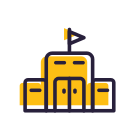 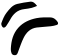 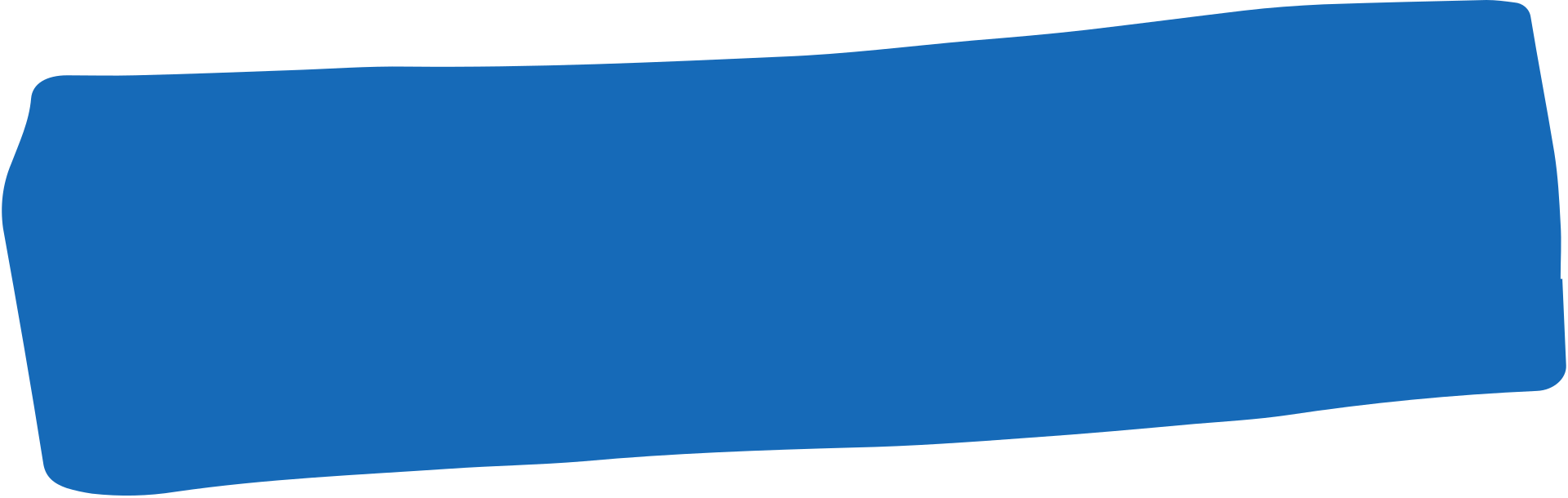 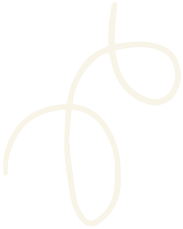 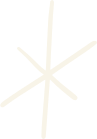 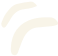 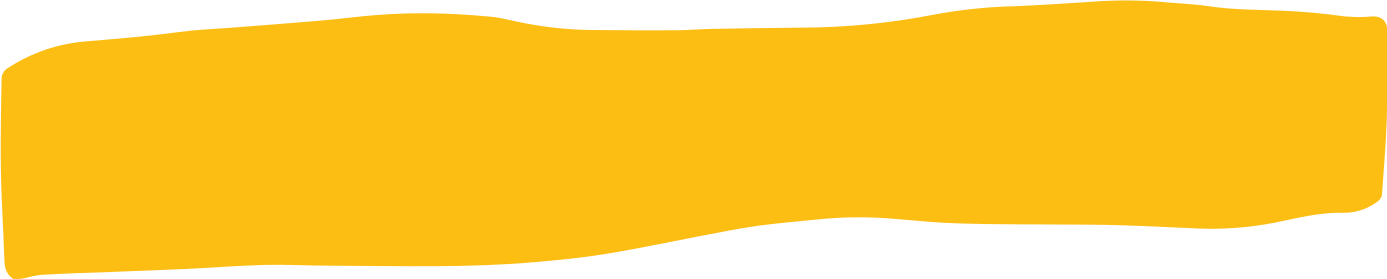 LISTEN TO FOUR TENAGERS TALKING ABOUT WHAT MAKES A CITy A GOOD PLACE FOR YOUNG PEOPLE. WHICH THINGS ARE IMPORTANT TO THEM
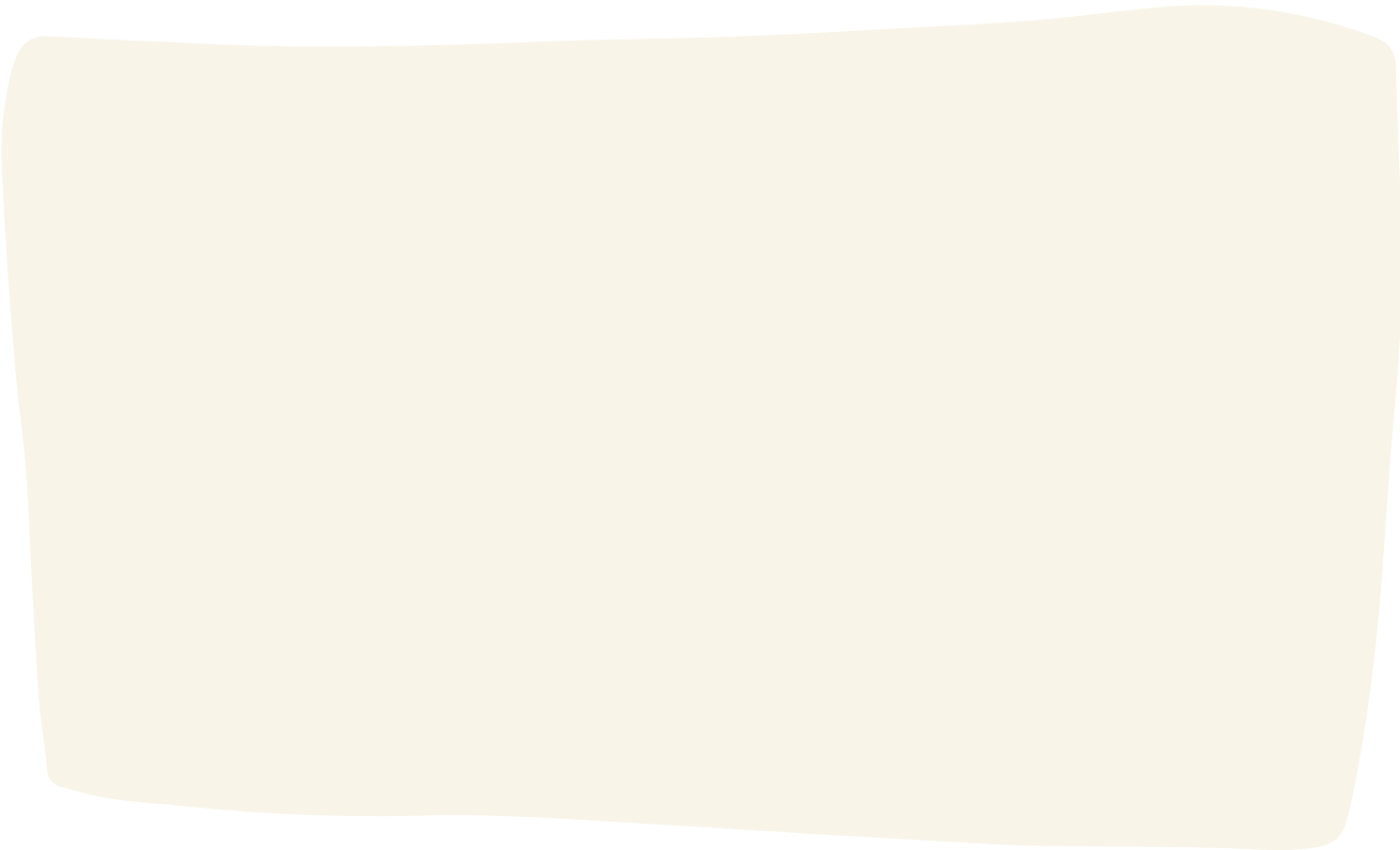 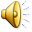 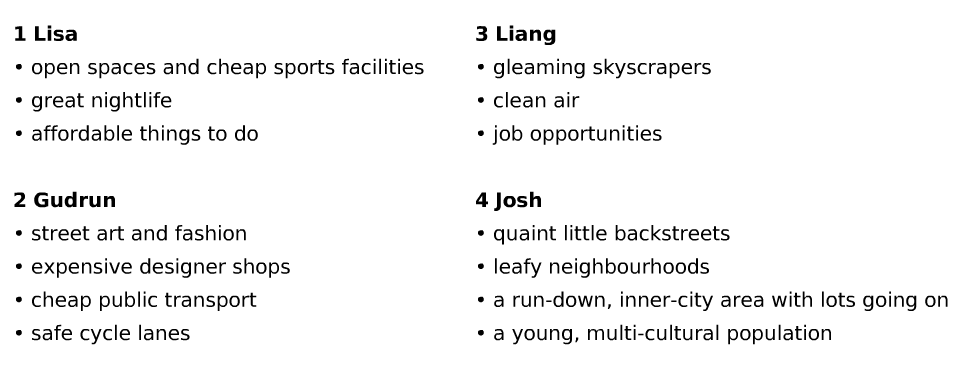 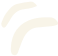 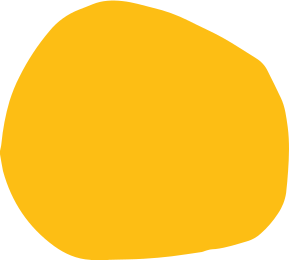 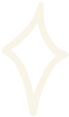 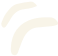 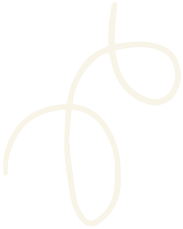 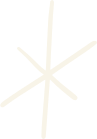 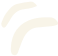 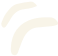 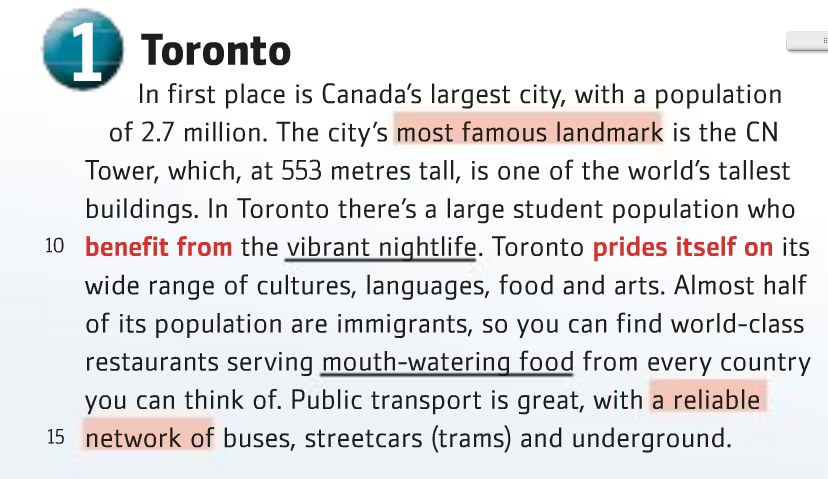 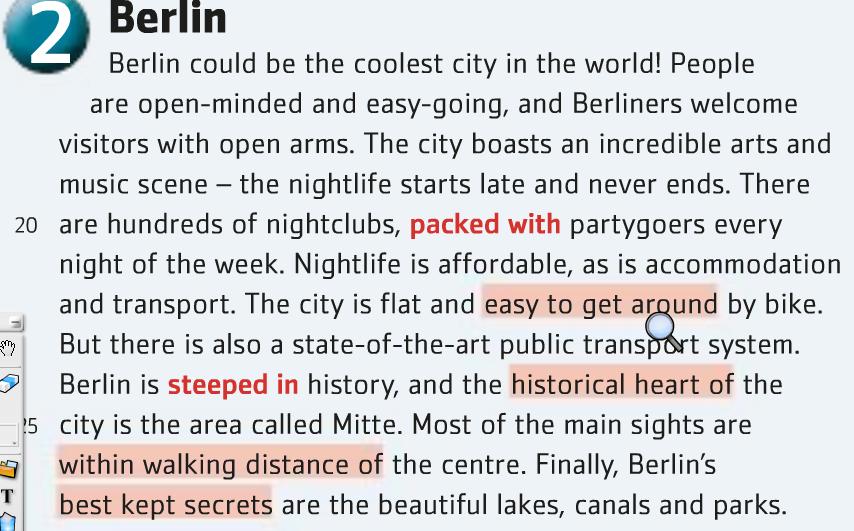 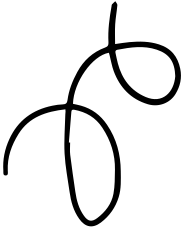 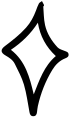 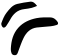 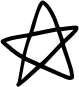 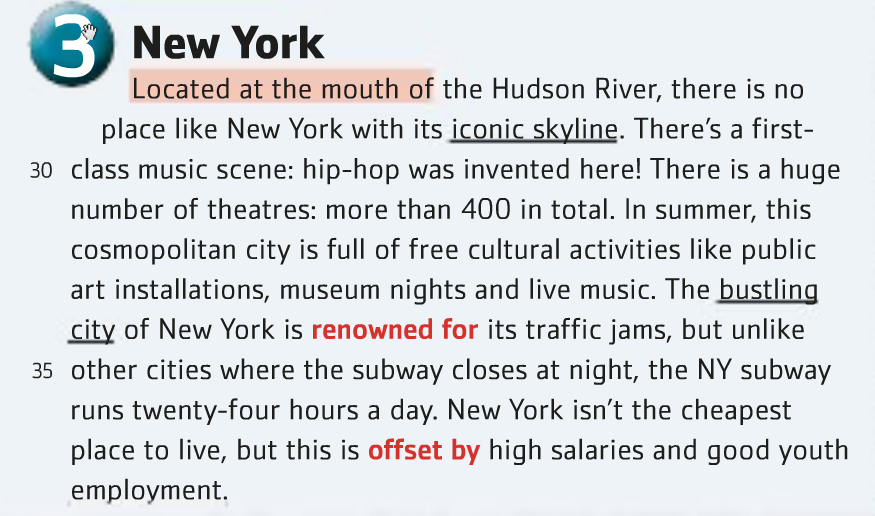 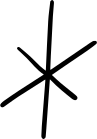 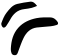 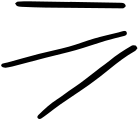 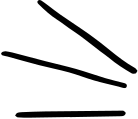 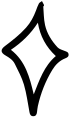 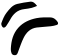 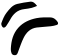 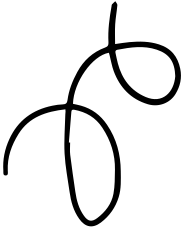 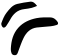 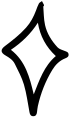 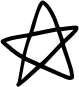 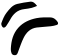 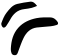 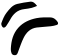 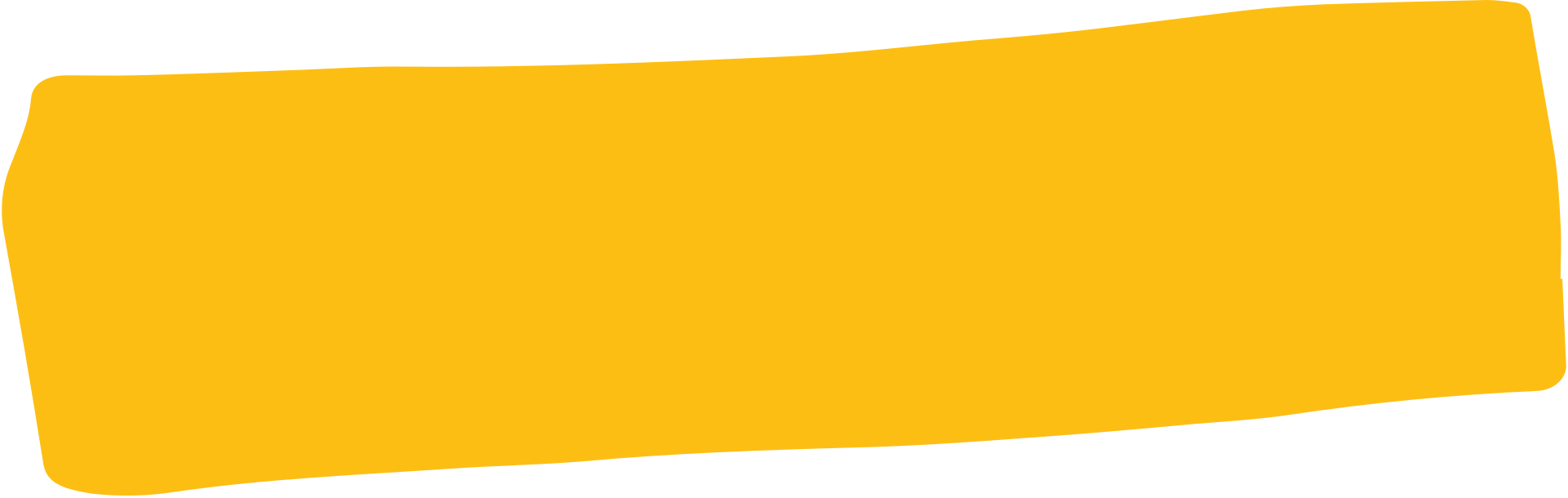 PREPOSITIONS
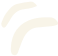 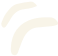 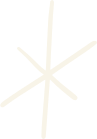 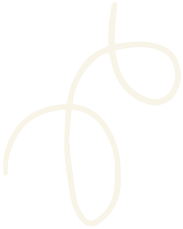 VERBS and PREPOSITIONSA dependent preposition is a preposition that always follows the same expression; for example, we say ‘interested in’ (and NOT X ‘interested on‘ or ‘interested about‘X).
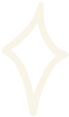 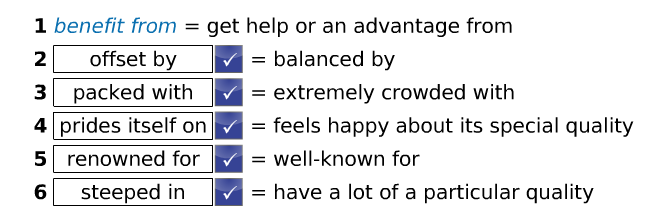 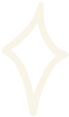 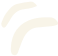 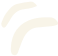 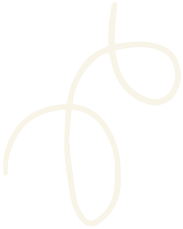 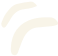 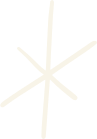 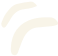 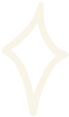 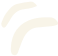 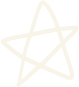 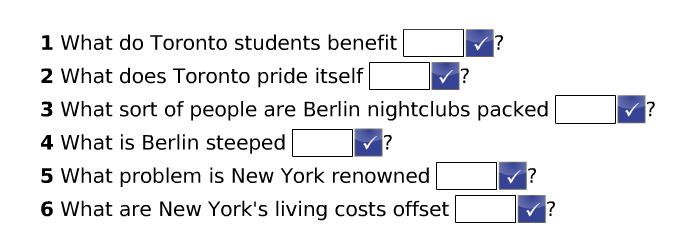 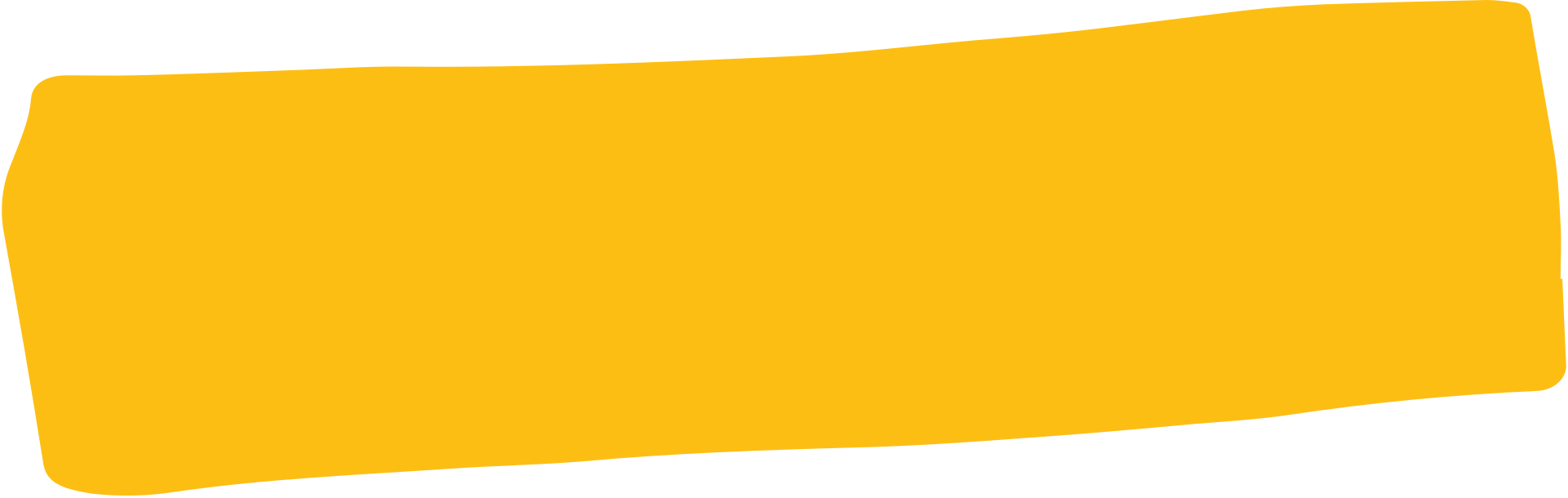 VOCABULARY
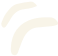 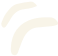 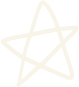 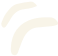 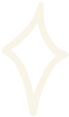 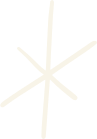 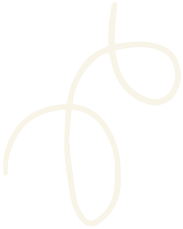 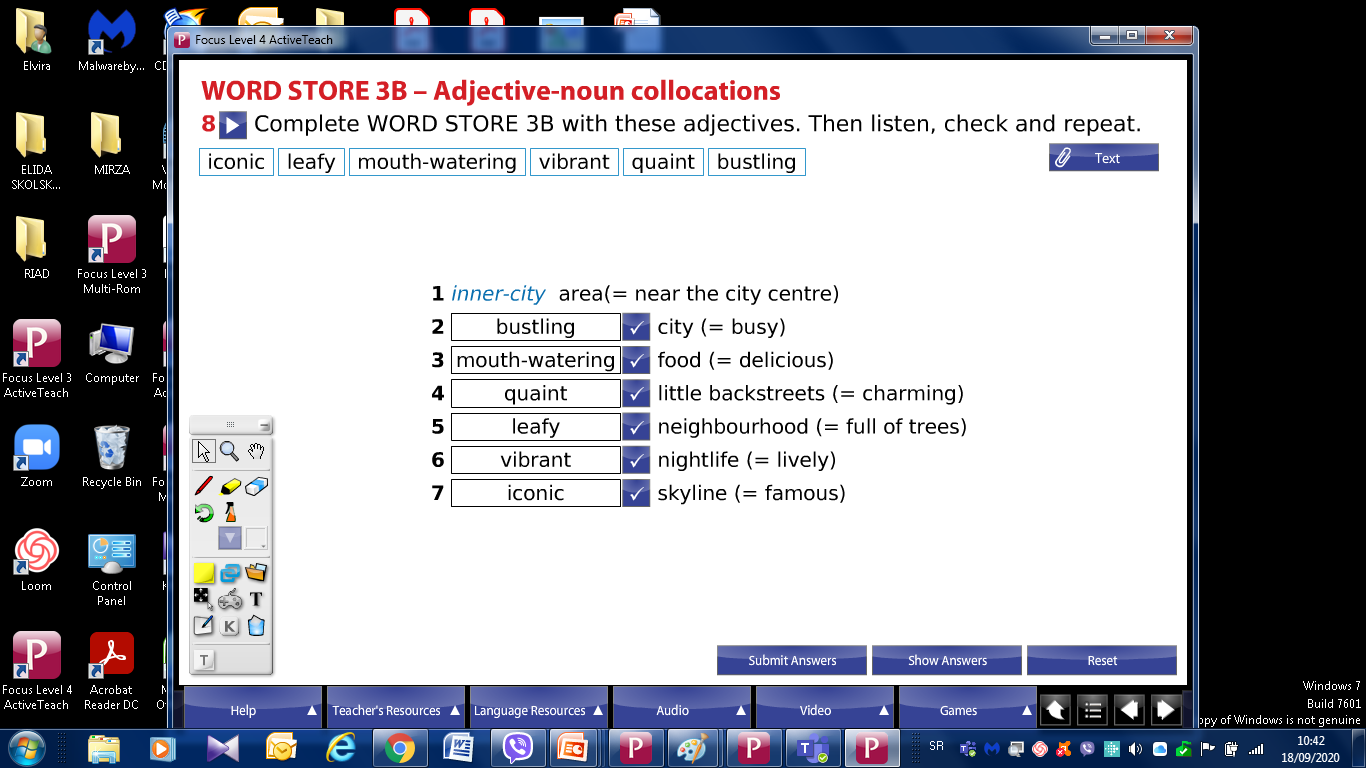 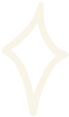 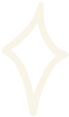 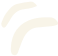 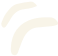 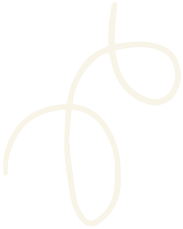 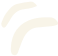 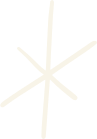 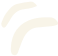 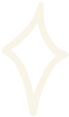 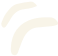 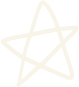 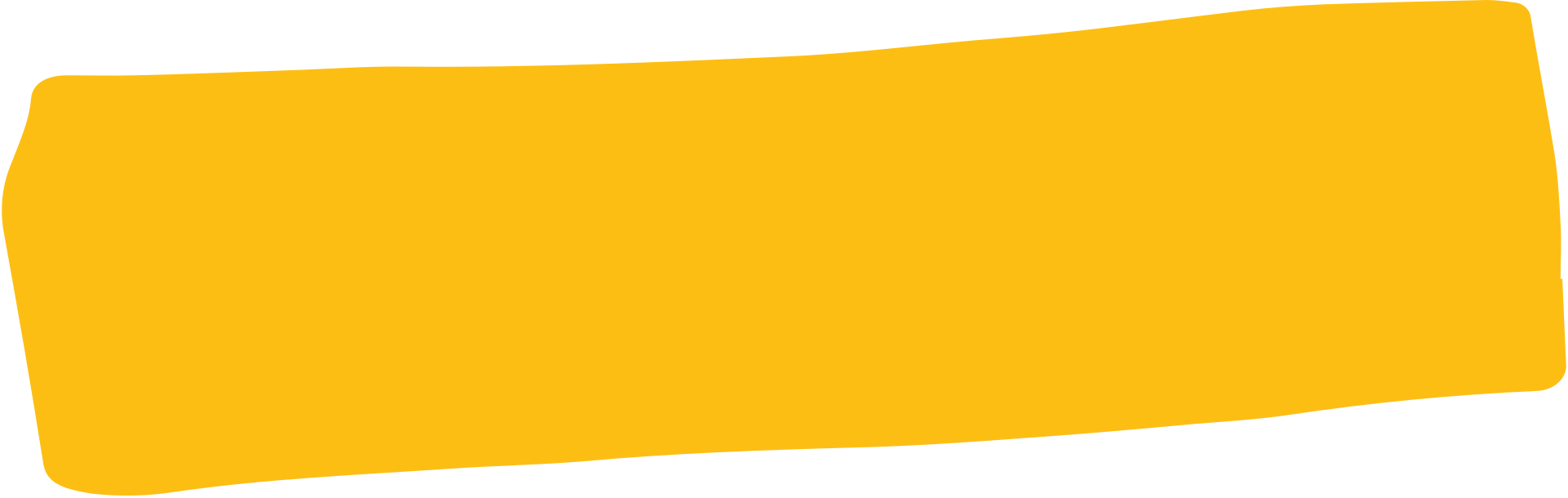 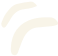 COMPLETE THE SENTENCES ABOUT PLACES IN YOUR COUNTRY
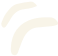 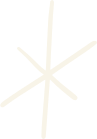 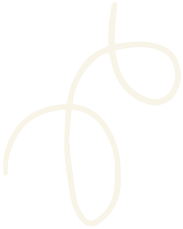 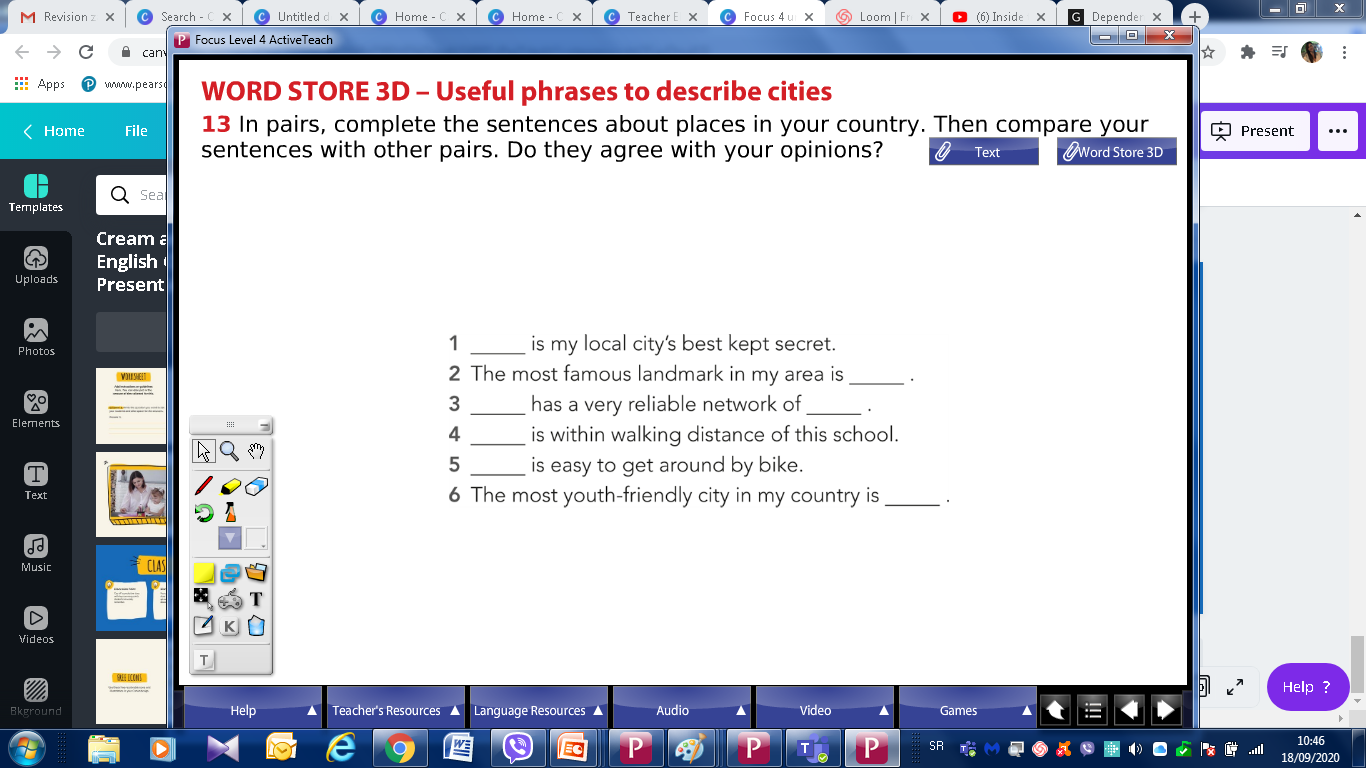 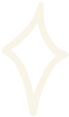 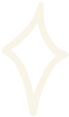 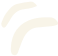 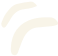 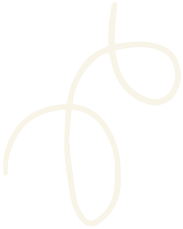 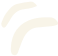 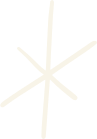 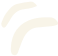 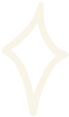 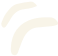 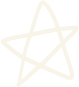 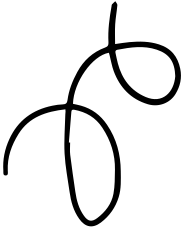 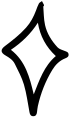 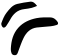 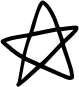 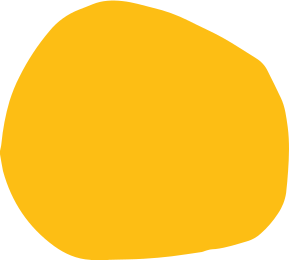 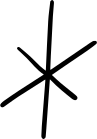 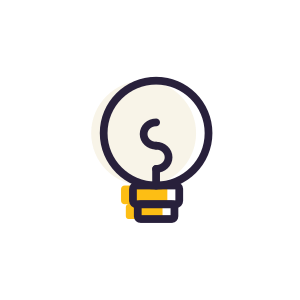 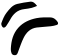 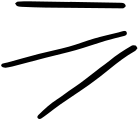 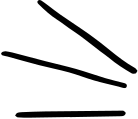 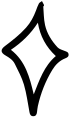 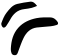 THANK YOU :)
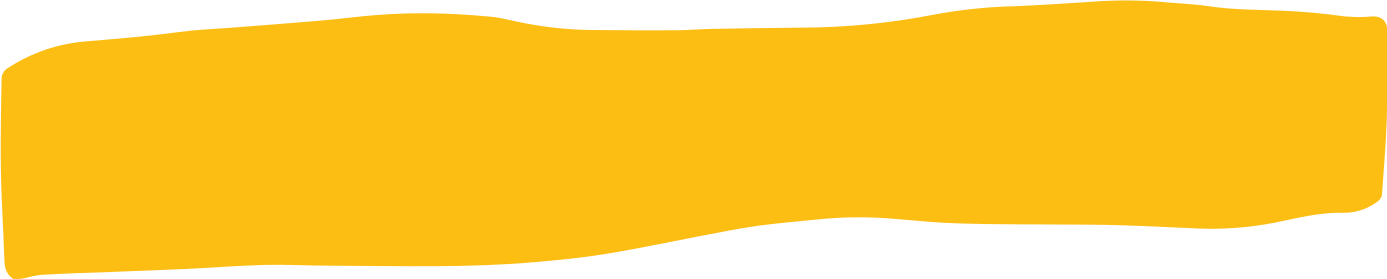 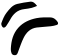 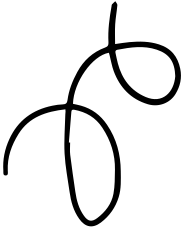 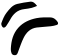 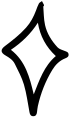 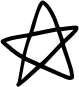 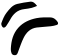 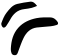 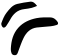